UE-210183 CETA “Use” Rulemaking, Retained NPA workshop
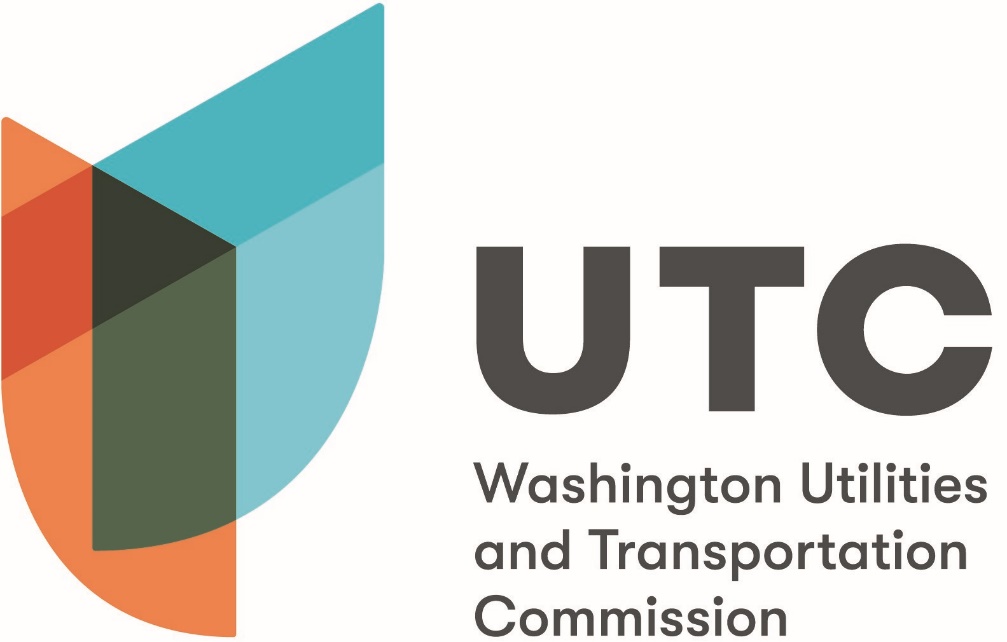 Washington Utilities & Transportation Commission
February 22, 2024
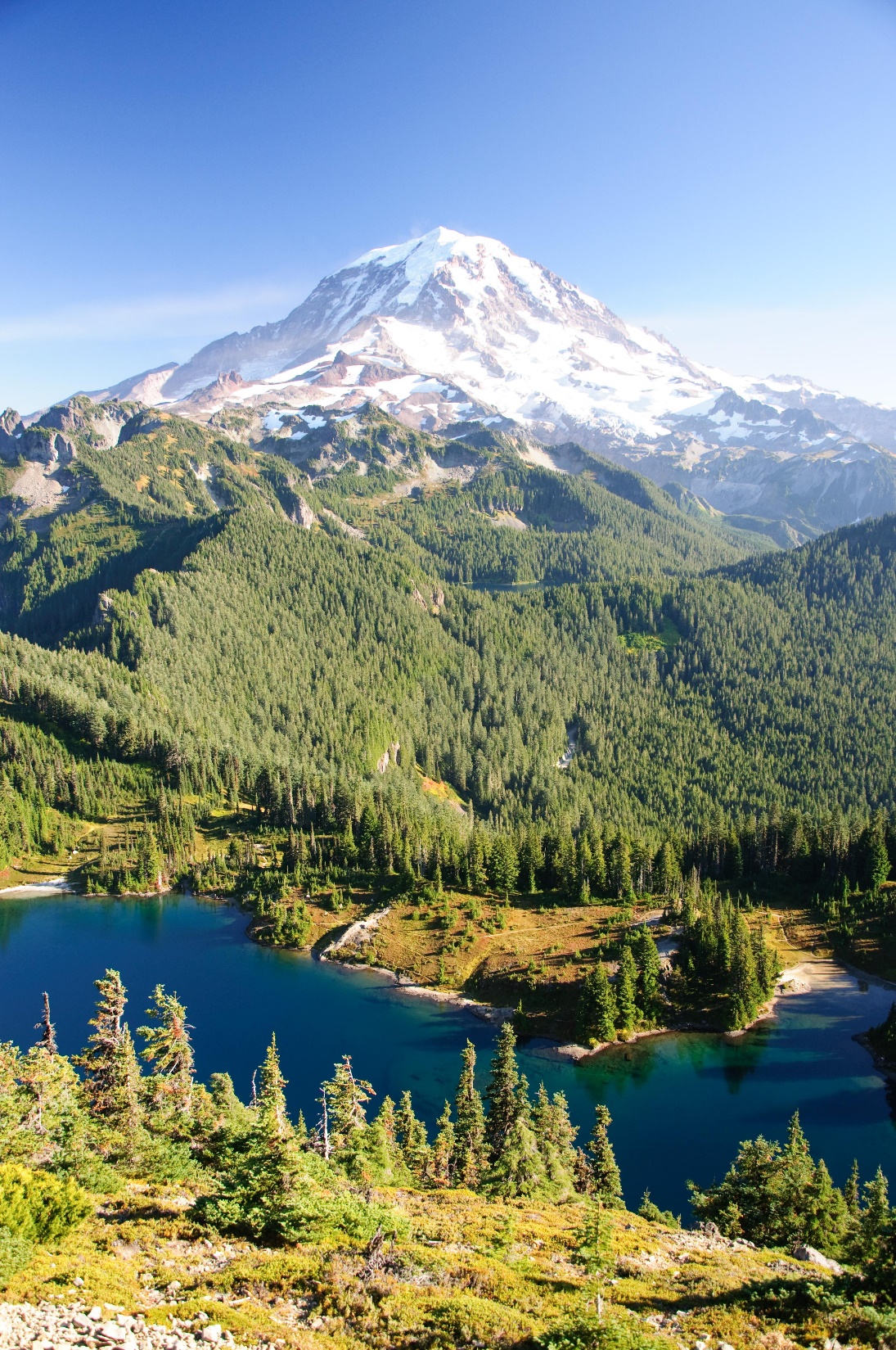 Agenda
Welcome, Opening Remarks, and Introduction 

Brief Summary of Docket

Guidelines for Today’s Workshop

Discussion 1: Questions 1 - 3

10 Minute Break
	
Discussion 2: Questions 4 & 5, General Discussion

Next Steps, Closing Remarks, Adjourn
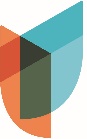 UE-210183 Docket History
2022
Draft Rules OTS-3653.3
General Order R-604 adopts Draft Rules OTS-3653.6, addressing CETA’s prohibition on double-counting, electric purchases from centralized markets, and storage. The definition of “use” is delayed to allow for progress to be made with the CCA and the development of organized markets.
2023
 Draft Rules OTS-5035.1
Comments received prompted the Commission to initiate this workshop to collect comments on the issue of “Retained Nonpower Attributes”
2024
Comments received for this workshop
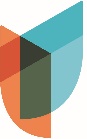 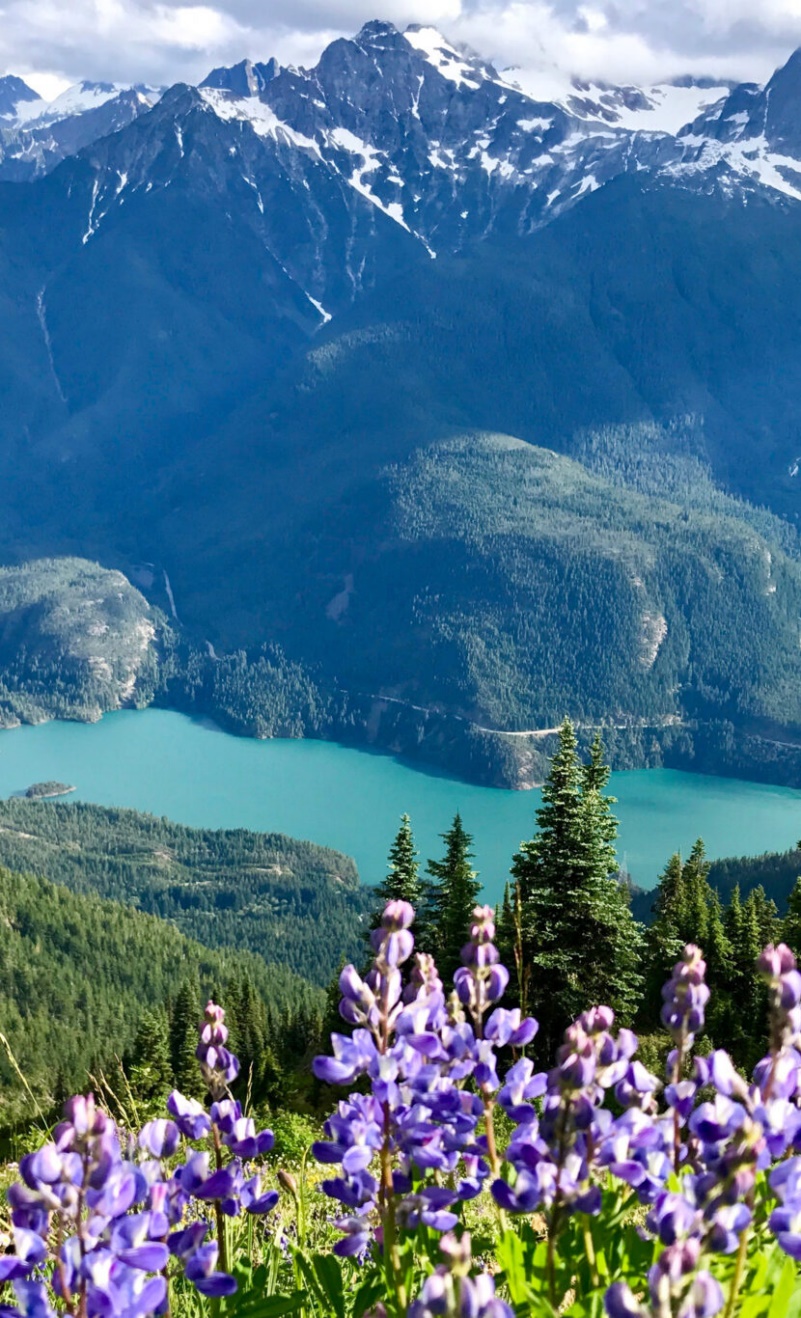 Workshop Guidelines
Regarding the use of retained NPAs for CETA compliance, the arguments can be loosely summarized:
In favor: Prohibition would lead to inflexibility and higher costs, and restrictions go beyond CETA.
In opposition: Resource shuffling would be enabled if allowed, and their use is against CETA’s intention.

Today’s goals:
Review the points made in comments, allowing for additional clarification and questions from the Commissioners and stakeholders.
Hear responses that are additional to the arguments made in comments.
Avoid repeating information by referring to comments already made.
The Commission is seeking information that is additional to the written comments received.
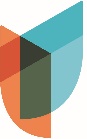 Question 1: Should retained nonpower attributes be allowed to be used toward the 80 percent compliance obligation?
Yes
“Retained RECs” are not a concept defined in CETA or elsewhere and are not necessary for CETA compliance. 
CETA’s definition of unbundled RECs renders the concept unnecessary.
Commerce allows them to be used, and the UTC’s rules should mirror Commerce for fairness between IOUs and COUs.
It would be impossible for a utility to determine what RECs are bundled and what RECs are unbundled.
Retained RECs are not unbundled RECs because they are not sold, delivered, or purchased separately from electricity.
To not allow them would lead to an overbuild of utility resources.
The four-year compliance period is meant to provide accounting flexibility.
No
The prohibition of planning to use retained NPAs for primary compliance is key to enable the necessary shift in utility resource planning to achieve 80% renewable and nonemitting generation by 2030.
Utility planning that considers retained NPAs for primary compliance is not statutorily supported.
In a post-CETA planning environment, “least-cost” means the lowest cost of achieving the statutory standards.
Retained NPAs should not be used toward primary compliance because this would undermine the efforts of WA stakeholders and legislators to pass binding clean energy legislation.
Compromise
The Commission’s planning vs. use in practice compromise is reasonable because it allows for aspirational planning while ensuring realistic compliance.
Question 2: If retained nonpower attributes are not allowed to be used towards the 80 percent compliance obligation, how would this change affect a utility’s planning processes, costs, and operations? What impact would this restriction have on customers?
Positive Impacts
Allowing retained NPAs would deflate utility glide paths to the 2030 standard
Overbuilding is not pre-determined by restricting retained NPAs.
Limited impact to planning processes
Resource shuffling for RECs would not be allowed. If resource shuffling is considered a compliant strategy, utilities will only mildly change the way they conduct resource planning
CETA’s incremental cost threshold addresses the issue of increased costs.

Other Considerations
Allowing retained NPAs maximizes the benefits of renewables once they are procured
Negative Impacts
An over-build of renewable resources would likely be required
Additional analytic tools and post-modeling adjustments would be needed to assess resource portfolios
Would incentivize utilities to hoard clean energy instead of selling into the market.
Any accounting system would be imprecise and based on estimates of REC transactions
Increased compliance costs for CETA
Regional markets would be less efficient and less liquid, raising costs on customers
Reduced flexibility will lead to higher costs
Question 3: If retained nonpower attributes are not allowed to be used in planning for compliance towards the 80 percent compliance obligation, but are allowed to be used for compliance, how would this affect a utility’s planning processes, costs, and operations? What impact would this restriction have on customers?
Negative Impacts
No significant changes, but coupled with an hourly analysis it would lead to overbuilding.
The portfolios selected would not reflect reality, lowest-cost planning will suffer
Retained NPAs would offer a lower-cost option for compliance.
Reduced flexibility will lead to higher costs


Other Considerations
Allowing retained NPAs defeats the legislative intent of CETA.
Positive Impacts
A diverse set of renewable resources would be selected
Excess renewable generation could be selected with or without associated NPAs
Utilities could earn a premium on bundled electricity and environmental attributes sold into a market after acquiring a buffer
Least cost requirements are constrained by the 2030-2045 statutory standards, and cost should not be used as a reason to not decarbonize ambitiously.
CETA considers cost impacts with the incremental cost of compliance threshold.
10 Minute Break
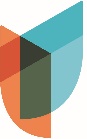 Question 4: How would a restriction on retained nonpower attributes interact with utility requirements under the Climate Commitment Act?
Positively
By preventing a utility from using retained NPAs toward CETA primary compliance a restriction would stop the scenario in which, by using retained NPAs, the utility would be projecting an optimistic picture of decarbonization in the context of CETA while showing a much bleaker picture in the context of the CCA.
Rules that would allow for the continued use of retained NPAs would not create an enforceable requirement to transition a utility’s system away from using fossil fuels to serve load.
CCA may reduce REC need if utilities can acquire RECs from market transactions.
Negatively
Any CCA benefits would be outweighed by increased CETA costs.
Restricted REC use may interfere with other utility operations.
Reduced flexibility will lead to higher costs.
No effect
Restriction of REC use would not affect CCA compliance.
Rules, reporting, and compliance should be aligned where possible.
Question 5: If a utility engages in a day-ahead market, such as SPP’s Markets+ or CAISO’s Extended Day-Ahead Market, how would a restriction on retained nonpower attributes affect market participation?
No effect
Utilities can achieve the same level of market participation even with serious guardrails on the use of retained NPAs for primary compliance.
Other
RECs are not currently transacted in plans for M+ or EDAM
The mere fact of participation in an organized markets will result in “retained” NPAs; electricity from all renewable and non-emitting resources must be sold into the market even though the utility retains the associated NPAs/RECs.
Positively
A stricter stance on retained NPAs still allows utilities to sell both bundled and unbundled RECs to the market
Negatively
It would incentivize self-scheduling over bidding into the market, reducing efficiency of the market.
Market expansion is expected to reduce emissions, therefore market operations should not be hindered.
Reduced flexibility will lead to higher costs.
Prevent market participation
Time for additional comments, discussion
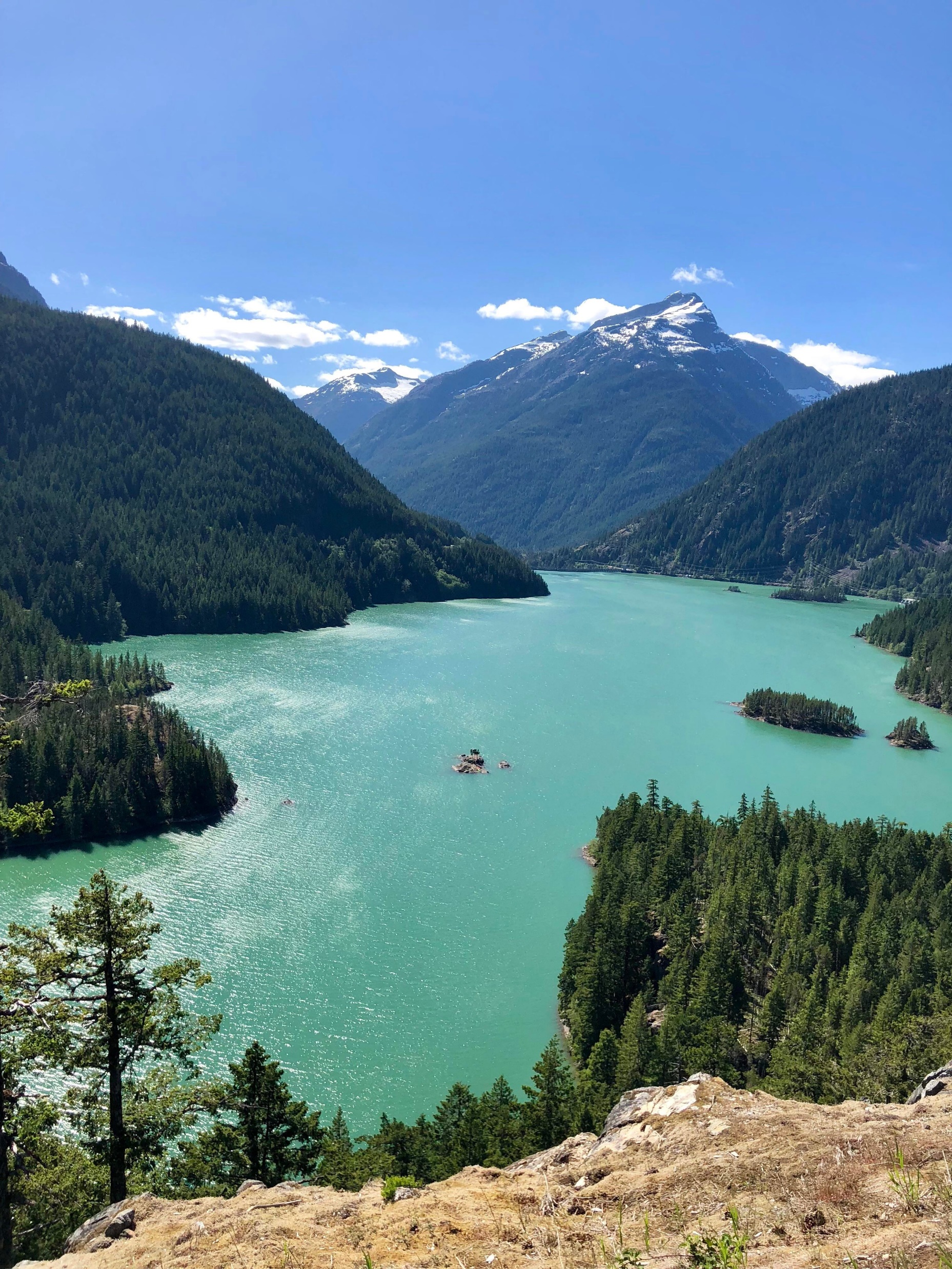 With any additional time, we would like to give parties an opportunity to voice concerns related to retained NPAs that have not been raised during this workshop.
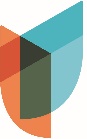 Next Steps
The Commission will take the points made in comments and today’s workshop into consideration for the next set of draft rules.

The commission will also be addressing comments related to hourly analyses and transactions of specified market power.
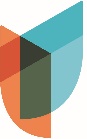 Thank you for joining!
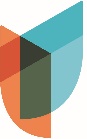